Mountains, Caves, Canyons and Valleys of the Czech Republic
Mountains
Jizerské mountains
Krkonošemountains
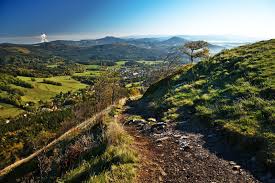 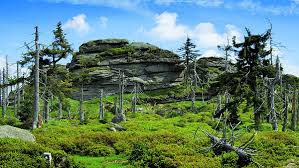 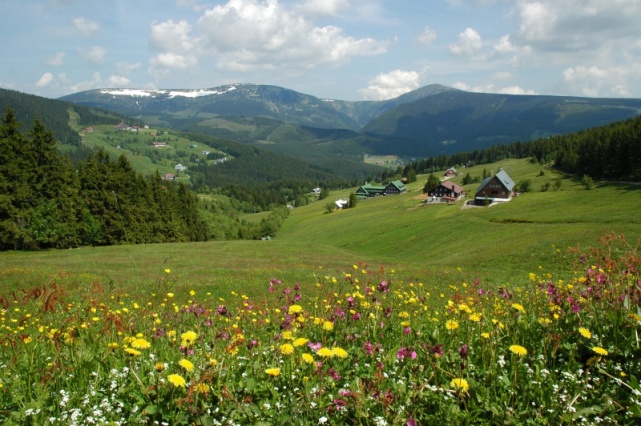 Orlické mountains
Lužické mountains
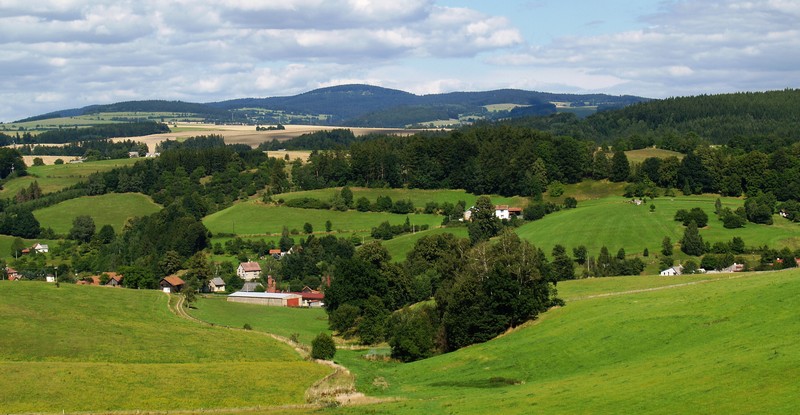 Krušné mountains
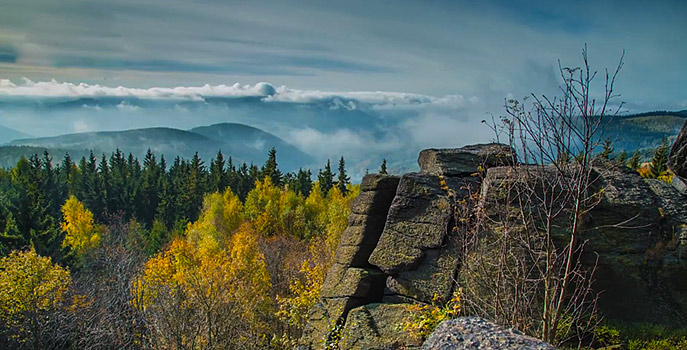 Jeseníky mountains
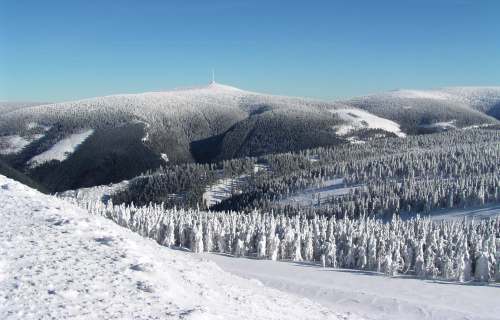 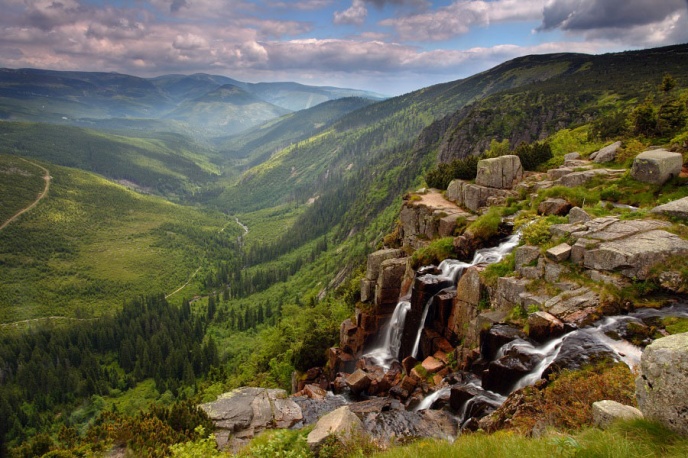 Šumava mountains
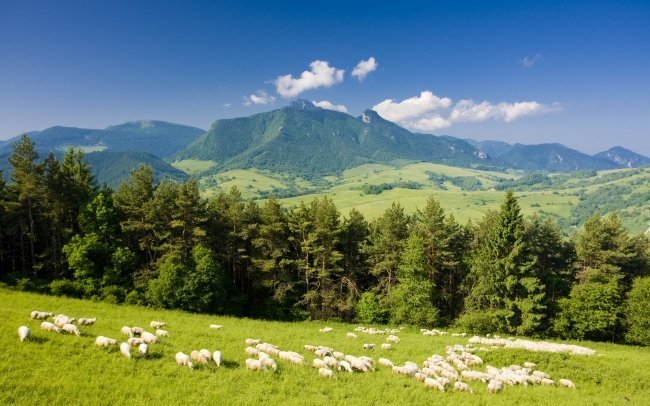 Beskydy mountains
Caves
Koněpruské caves
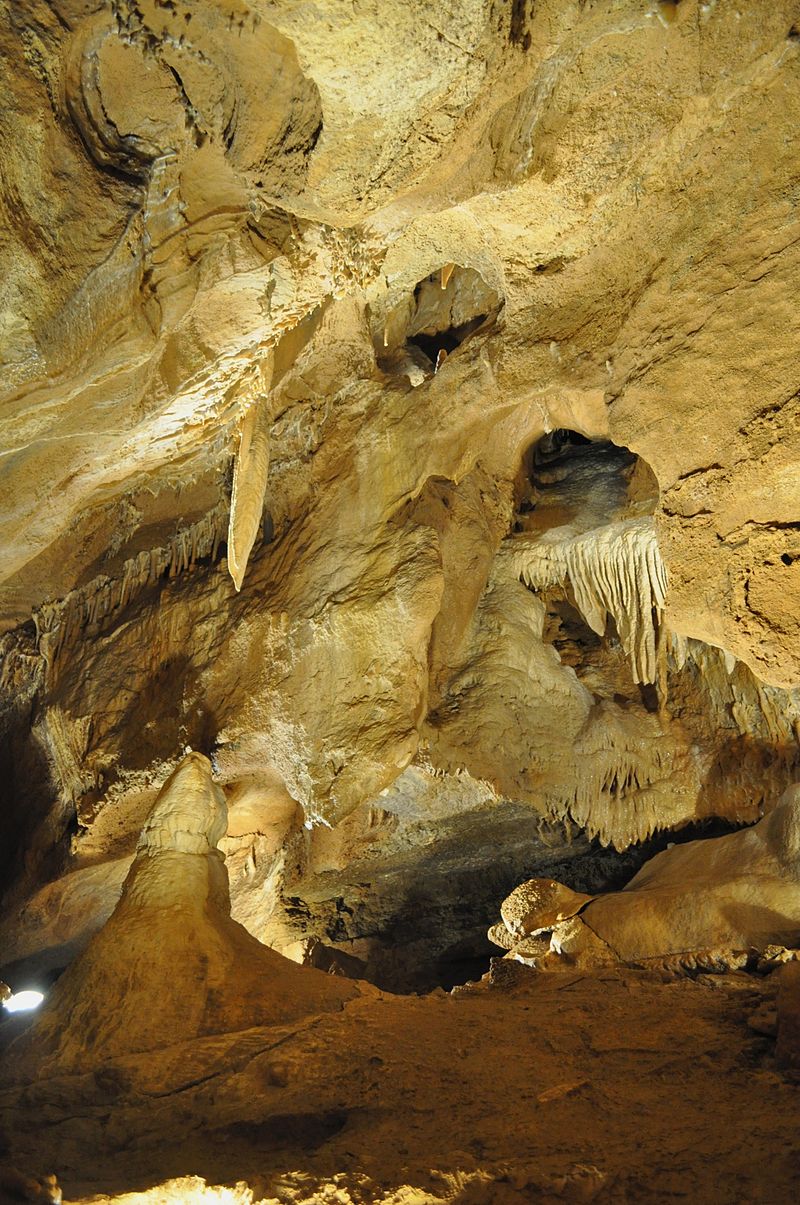 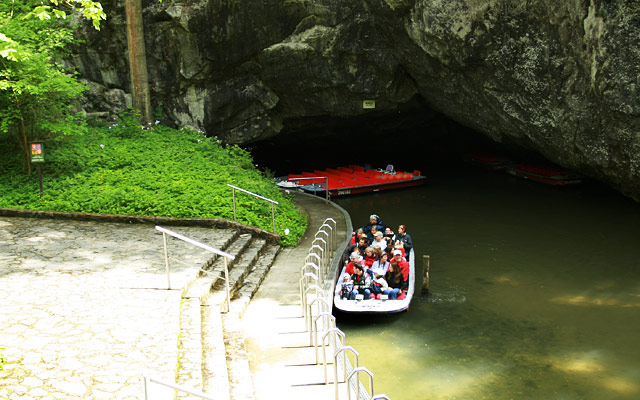 Chýnovská cave
Macocha
Canyons
The biggest canyon in the CR and in Europe – Labe river near Děčín
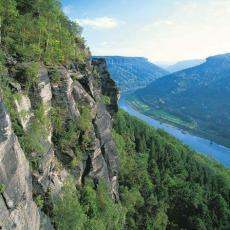 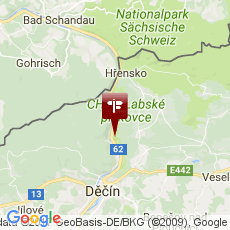 15 km long, 300 m deep
80 m high rocks
Valleys – 7 the most beautiful in the Czech Republic
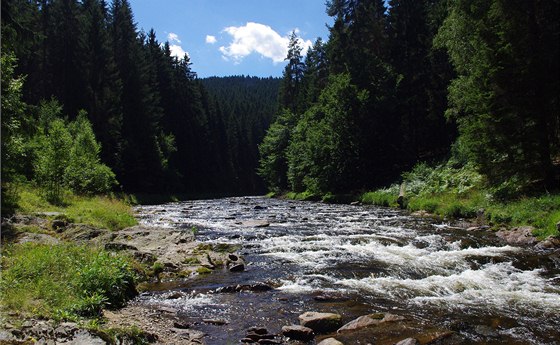 Kamenice river
Berounka  river
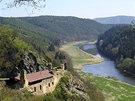 Šumava mountain river Křemelná
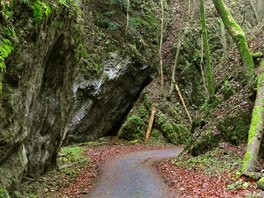 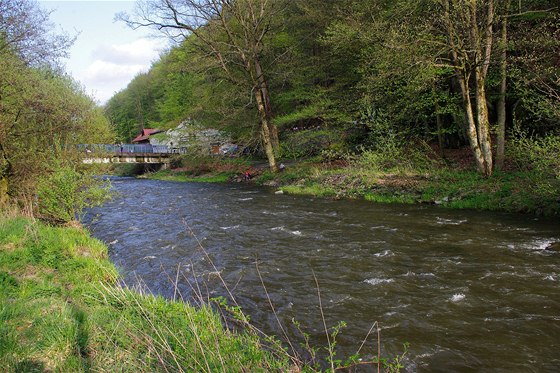 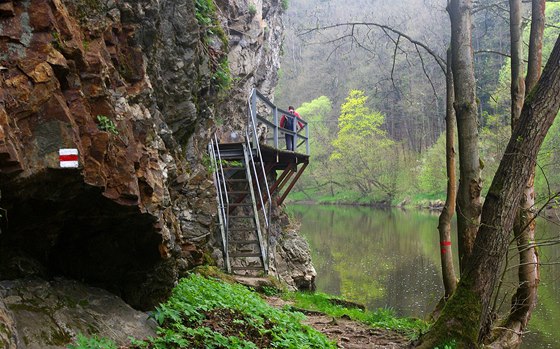 Lužnice  river
White Water river
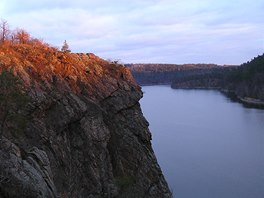 Odra river
Jihlava river
Thank you for your attention